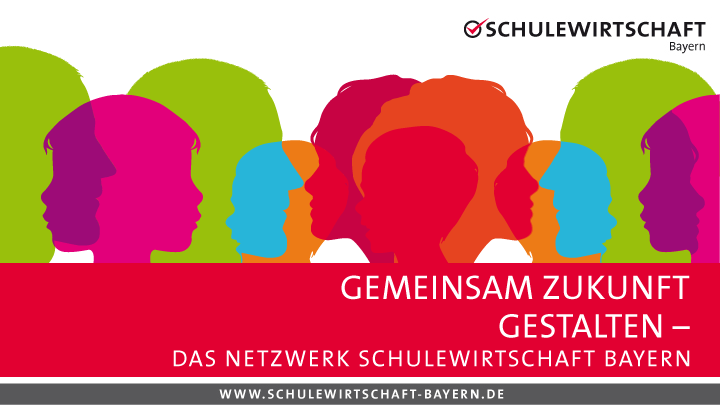 Verlosung digitale Veranstaltung
Start der Bewerbungsphase: 	16. Dezember 2020
Bewerbungsende: 			22. Januar 2021
Wer kann gewinnen: 			alle Netzwerke SCHULEWIRTSCHAFT Bayern und deren 					Mitglieder
Was kann gewonnen werden:	Die Gewinner erhalten entweder einen finanziellen 						Zuschuss oder eine Begleitung bei der Umsetzung des 					eigenen digitalen Veranstaltungsformats durch eine 						Agentur (Plattform Adobe Connect). 
Schicken Sie Ihre Bewerbung an: 	daniela.wiedenbach@bbw.de
Die Bewerbung
Sie entscheiden in welchem Format Sie uns Ihre Bewerbung zu kommen lassen. Ihre Bewerbung gibt Einblick in folgende Inhalte:

Vision / Ziel 
Zielgruppe(n)
Umfang (zeitlicher Umfang der Vorbereitung u. Durchführung der Veranstaltung)
Kooperationspartner
Planung / Umsetzung (grober „Projektplan“ + grober Ablauf der Veranstaltung) 
Finanzieller Rahmen 
Ggf. welches Tool wird verwendet? Warum dieses? Wie wird die Praktikabilität für die Teilnehmer*innen sicher gestellt? 
Warum erhält Ihr Projekt den Zuschuss?
Übersicht digitale Veranstaltung